cohort design in Epidemiological studies
Prof. Ashry Gad Mohamed
MBCh B, MPH, DrPH
Prof. of Epidemiology 

Dr  Amna R Siddiqui
MBBS, MSPH, FCPS, PhD 
Associate Professor
Objectives
To describe the types of Cohort Study designs with their advantages and disadvantages
2. Calculate and interpret Relative Risk as measure of association.
3. Illustrate the relationship of a confounder with exposure and outcome
WHAT IS COHORT
Ancient Roman military unit, A band of warriors.  
Persons banded together. 
Group of persons with a common  statistical characteristic. [Latin]
E.g. age, birth date,
An observational epidemiological study in which we attempt to study the relationship between a proposed cause  “exposure” and the subsequent risk of developing certain disease.
Do not develop the disease
With  the characteristic
Sample free
 from
 the disease
Develop the disease
Reference population
Develop the disease
Without the characteristic
Do not develop the disease
INDICATION OF A COHORT STUDY
When there is good evidence of exposure and disease. 
When exposure is rare but incidence of disease is higher among exposed
When follow-up is easy, cohort is stable
When ample funds are available
Selection of cohort
1- Special exposure group
Unusual exposure to suspected causative factor e.g. nuclear explosion.
Unusual life style e. g. new migrants.
Unusual work experience e.g. new employers in silica industry.
General population sample where there is heterogeneity of exposure.

Groups of people selected because of administrative ease e.g. insured persons, volunteers. 

Geographical defined area e.g. Framingham study.
Selection of comparison group
Heterogeneous exposure 
   No need for comparison group (internal comparison).

Homogenous group 
   Need comparison group
Collection of baseline information:
Baseline information is important to assess exposure status.
Exclude diseased
Establish a basis for follow up.
Obtain data on the important co-variables e.g. age and sex.
Sources of information
Records.
Interview
Examination
Investigation
Interviews: 
To interview the cohort members or other informatants through direct personal interview, mailed questionnaire, telephone interviews or computer administered questionnaire (e mail). 
Wide variety of topics and allow asking complex questions. 
However it is biased if the subject knows the aims of the investigation.
Examinations : 
Repeated examinations and investigations are independent valid source of information 
Sometimes it is the only method. 
However it is expensive and time consuming and
 Unless blindly performed it is usually biased.
Follow upDuration of follow upIt depends on the length of induction period of the outcome in addition to the resources
It should fulfill the following
Uniform and complete for all participants.
Complete ascertainment of the outcome events.
Standardized diagnosis of outcome events
.
Outcome
Objective and explicit
Assessed blindly (diagnostic-suspicision bias & expectation bias)
Adjust for extraneous prognostic factors
Types of Cohort Study
Prospective cohort study
Retrospective (historical) cohort study
Combination of Retrospective and Prospective cohort study.
Advantages of Cohort Studies
- Can establish population-based incidence 
- Accurate relative risk (risk ratio) estimation 
- Can examine rare exposures (asbestos > lung cancer)
- Temporal relationship can be inferred (prospective design)
- Time-to-event analysis is possible 
- Can be used where randomization is not possible
- Magnitude of a risk factor’s effect can be quantified
- Selection and information biases are decreased
- Multiple outcomes can be studied 
  (smoking > lung cancer, COPD, larynx cancer)
Disadvantages of Cohort Studies
- Lengthy and expensive
- May require very large samples
- Not suitable for rare diseases
- Not suitable for diseases with long-latency
- Unexpected environmental changes may influence the association
- Nonresponse, migration and loss-to-follow-up biases
- Sampling, ascertainment and observer biases are still possible
ANALYSIS
Calculation of incidence rates among exposed and non exposed groups
Estimation of risk
Comparison of incidence proportion in both groups 
Conceptually longitudinal to determine possible causal association between risk (exposure) and disease (outcome)
Incidence rates of outcome
Disease Status
Yes
No
Total
Yes
a
b
a+b
Exposure 
Status
No
c
d
c+d
N
a+c
b+d
Incidence rate
Incidence among exposed =
		a
		a+b
Incidence among non-exposed =
		c
		c+d
Estimation of risk
Relative Risk
		incidence of disease among exposed
RR = ______________________________
		Incidence of disease among non-exposed
			a/a+b
		=	_________
			c/c+d
Find out RR and AR for above data
Incidence of lung cancer among smokers
		70/7000  = 10 per 1000
Incidence of lung cancer among non-smokers
		3/3000 = 1 per thousand
RR = 10 / 1 = 10
	(lung cancer is 10 times more common among smokers than non smokers)
Obesity & Diabetes
RR= (43/412) / (29/630) =0.104 / 0.046 =2.26
Cohort study: Tobacco smoking and lung cancer, England & Wales, 1951
Source: Doll & Hill
EPIET (www)
Causal Associations: Bias & Confounding
Need to consider the following when relating causality
Bias 
Confounding

Potential Biases in Cohort Studies
Non response 
Loss to follow up with time
Measurement errors in exposure
28
Confounding
A confounding variable is one that is associated with the predictor variable, and a cause for the outcome variable

Confounding bias occurs when two factors are associated (travel together) and the effect of one is confused with or distorted by the effect of the other

Exposure                      Disease
Outcome
Outcome
Exposure
Exposure
Confounder(s)
Exposure - Outcome Model
Simple Model
Complicated Model
Confounding
The confounding variable is causally associated with the outcome / disease
 and 
Non causally or causally associated with exposure 
but 
Is not an intermediate variable in the causal pathway between exposure and outcome
Interpreting associations: Causal & Non Causal
In truth only smoking is associated with Ca Pancreas
Causal (hypothesized) 

Coffee consumption 



      
         Ca Pancreas
Non Causal (due to Confounding) 
    
               Coffee consumption 


Smoking 


                       Ca Pancreas
Real 
Association
Spurious 
association
Real 
Association
Ref: MacMohan B. et al NEJM 1981 304:630-33
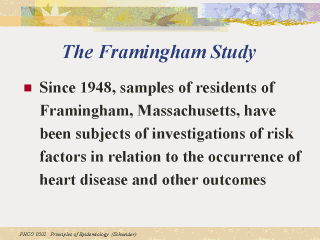 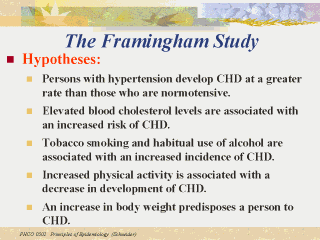 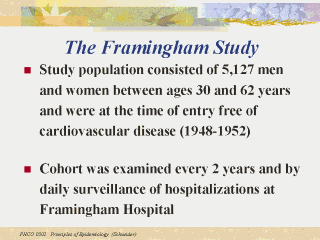 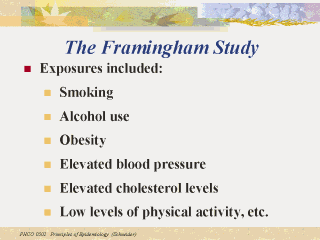 Thank You